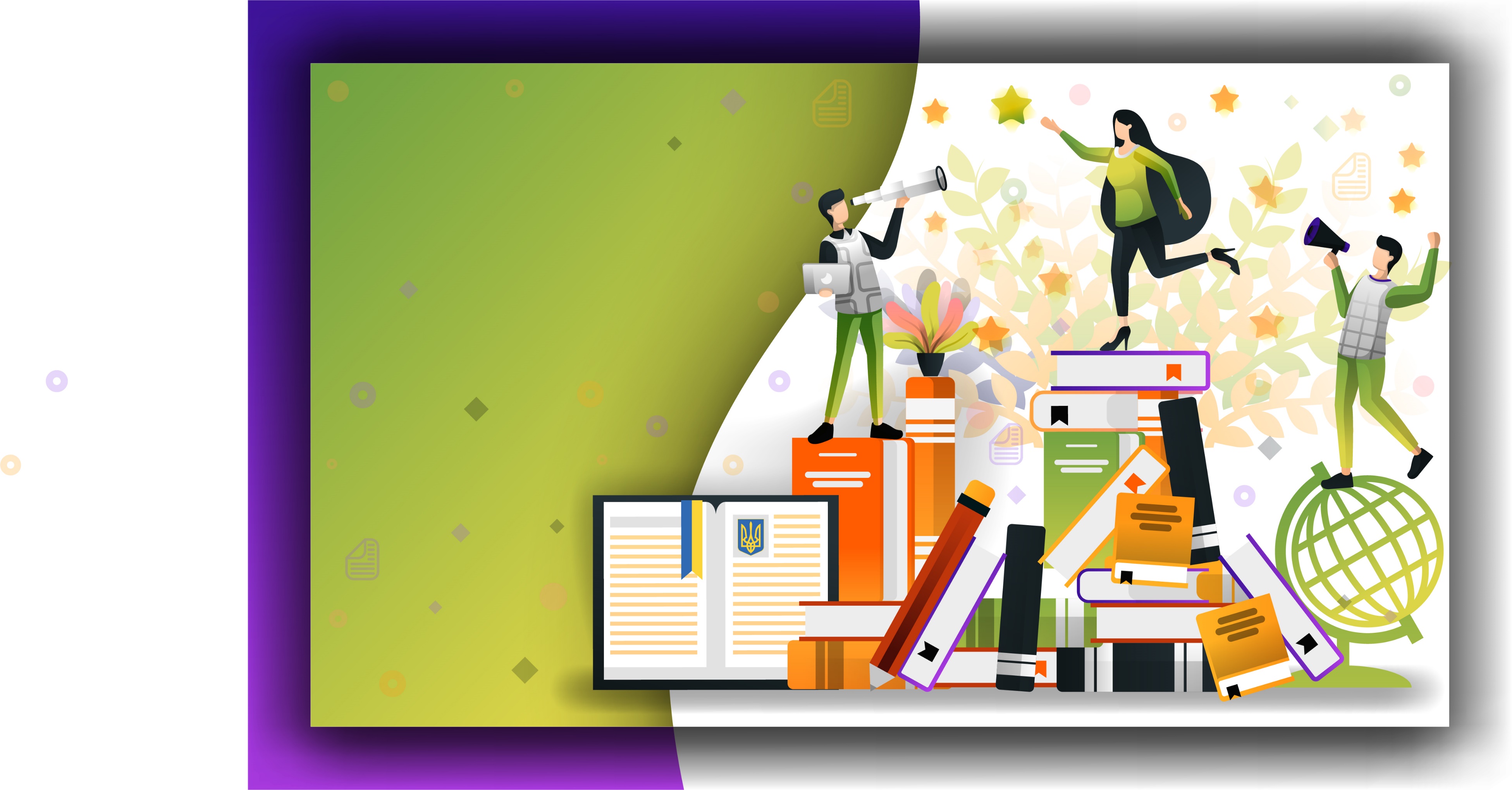 Розвиток української мови
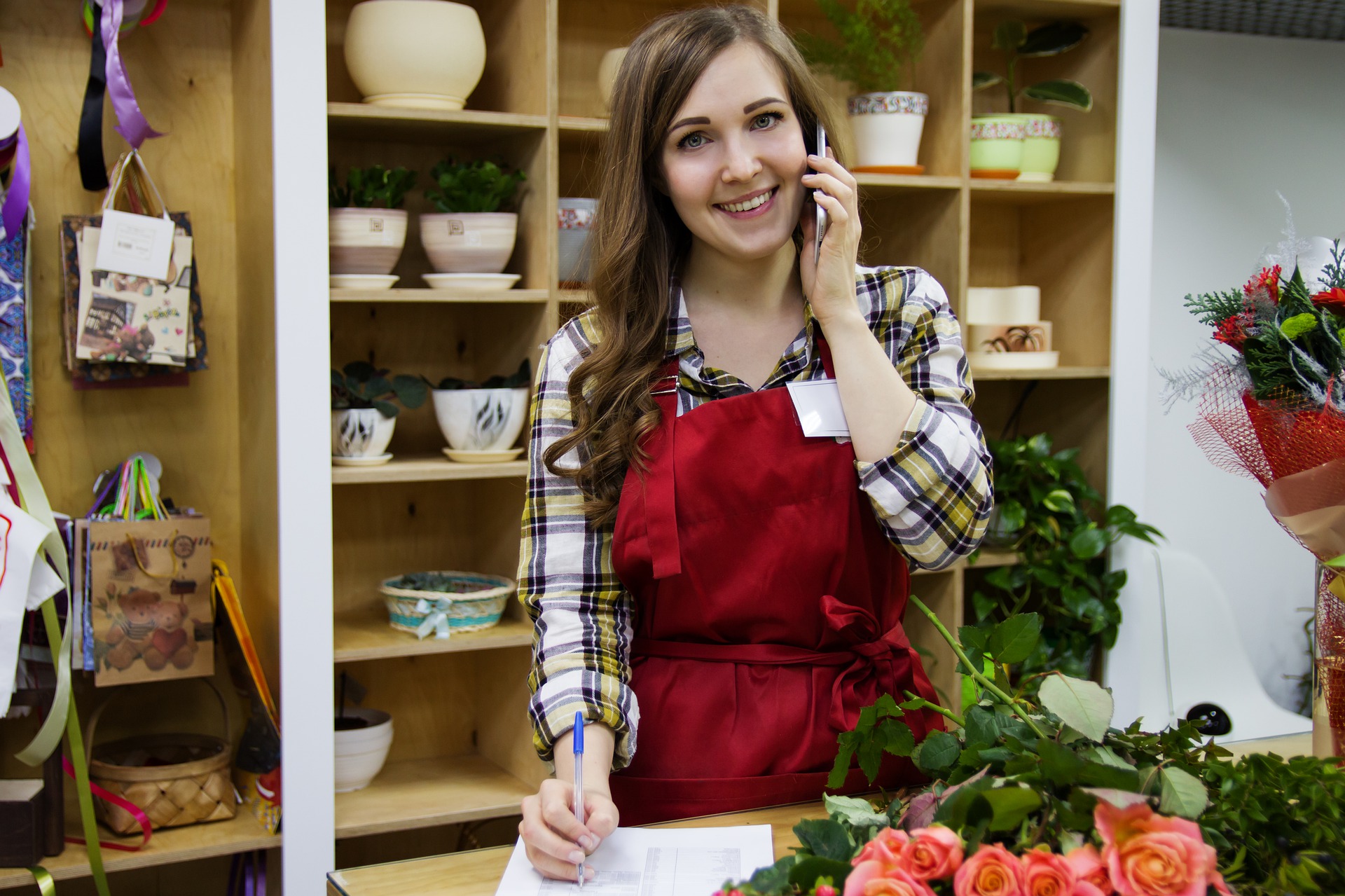 джерело: Pixabay
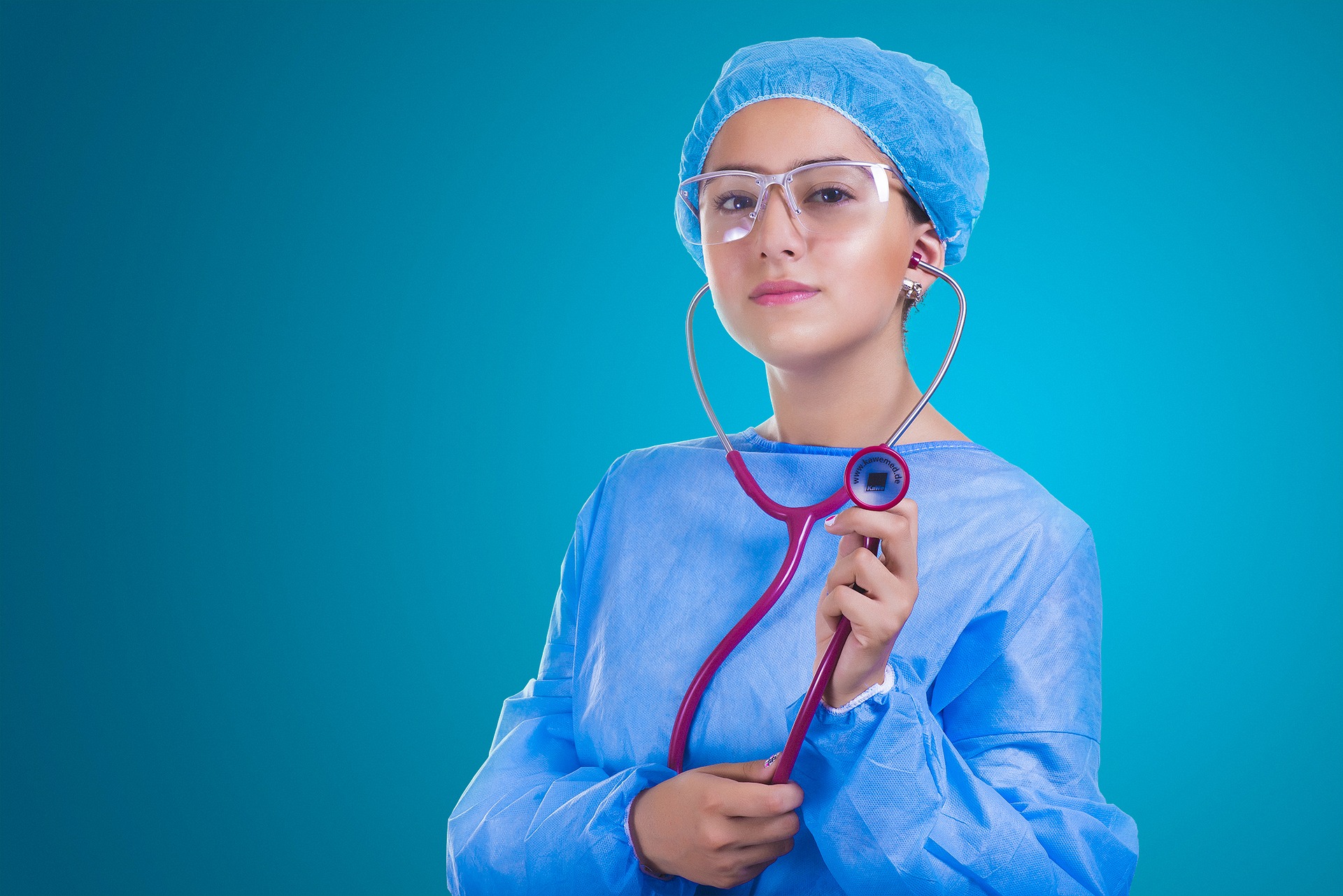 джерело: Pixabay
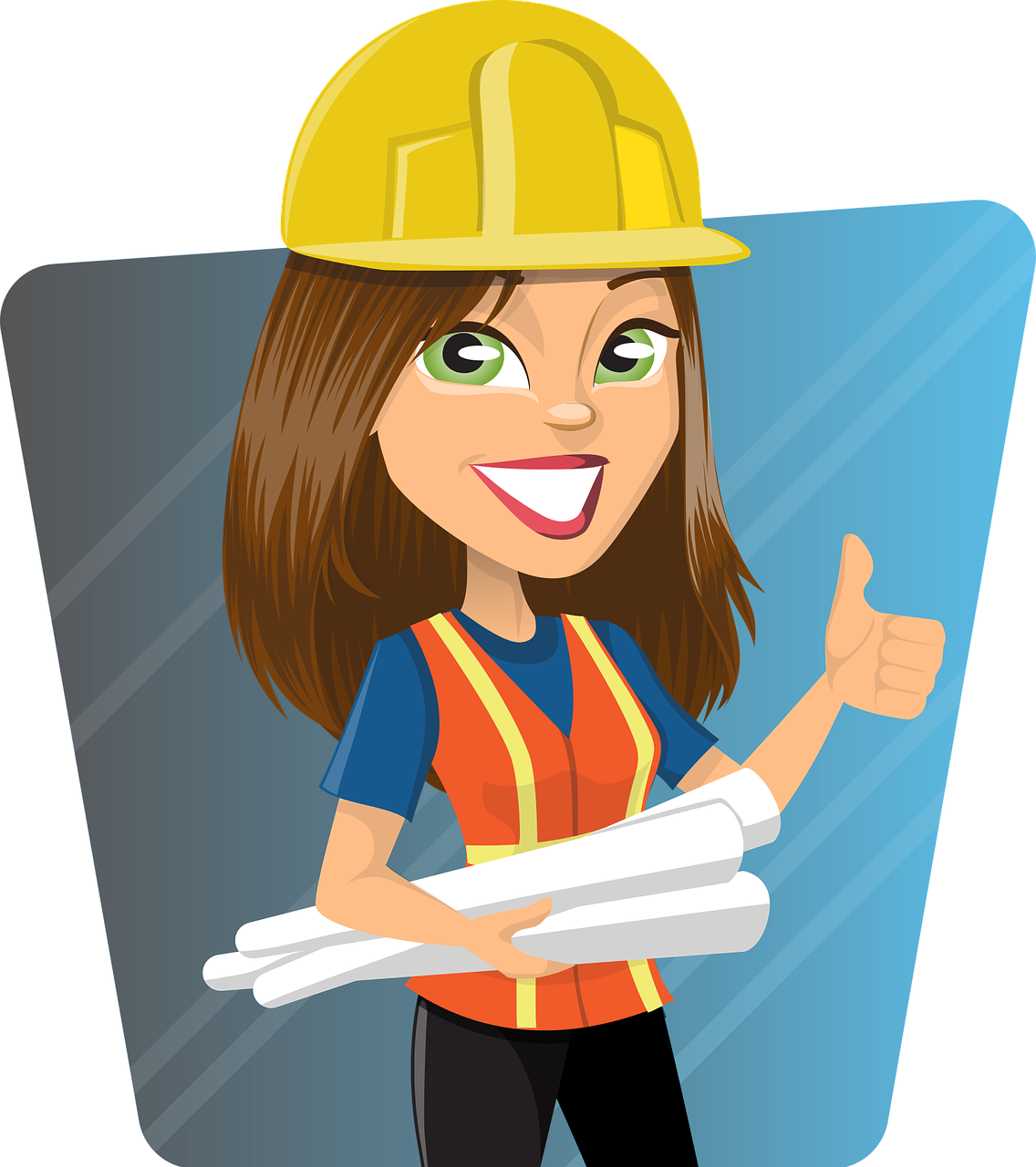 джерело: Pixabay
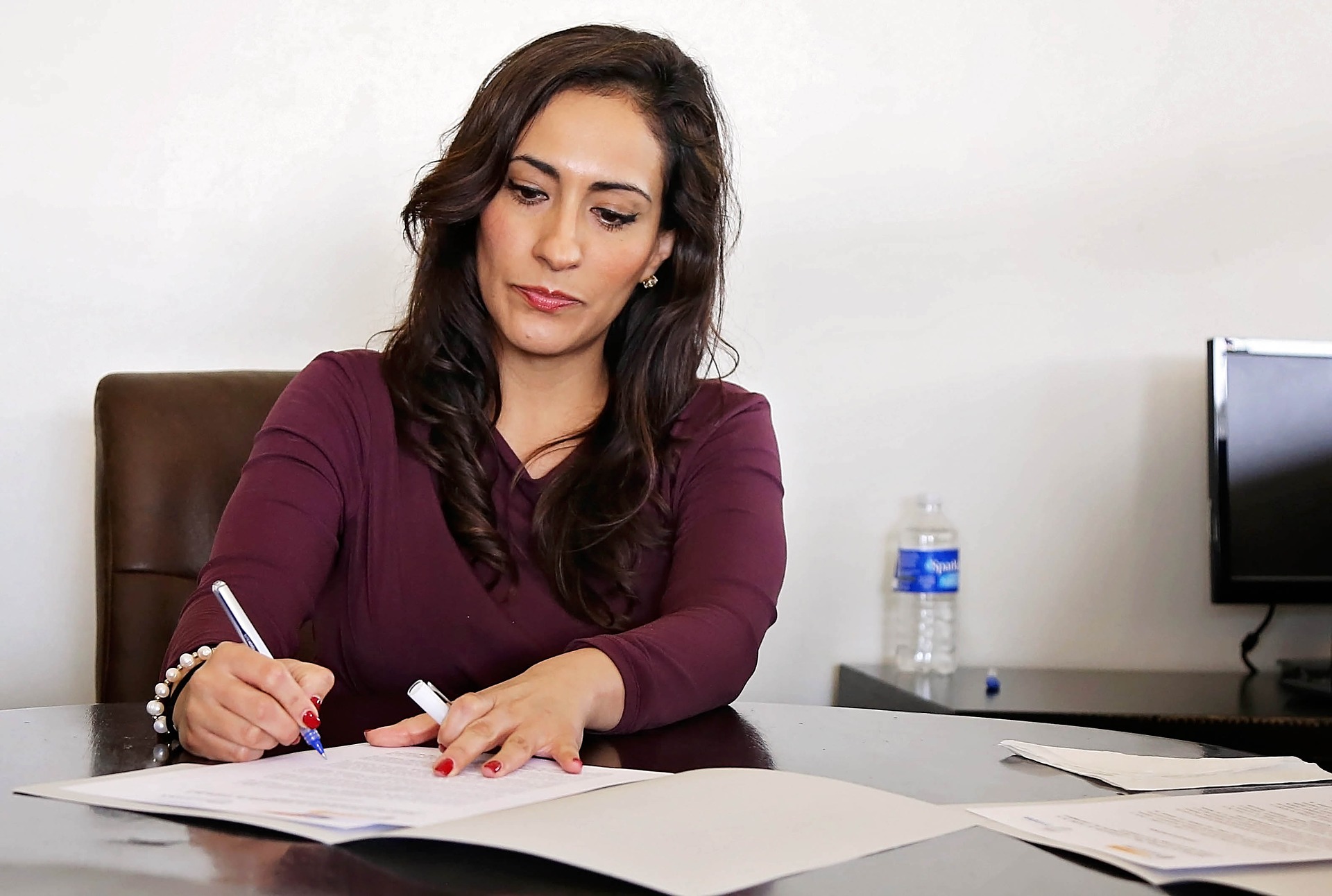 джерело: Pixabay
Витяг із нової редакції Правопису української мови:
-К-, -ИЦ-(Я), -ИН-(Я), -ЕС- 4. 
За допомогою суфіксів -к-, -иц-(я), -ин-(я), -ес- та ін. від іменників чоловічого роду утворюємо іменники на означення осіб жіночої статі. Найуживанішим є суфікс -к-, бо він поєднуваний з різними типами основ: 
а́вторка, диза́йнерка, дире́кторка, реда́кторка, співа́чка, студе́нтка, фігури́стка та ін.
Текст правопису: http://www.inmo.org.ua/assets/files/2019/Ukr.%20pravopys%20(2019).pdf
Витяг із нової редакції Правопису української мови:
-К-, -ИЦ-(Я), -ИН-(Я), -ЕС- 4. 
Суфікс -иц-(я) приєднуємо насамперед до основ на -ник: верста́льниця, набі́рниця, пора́дниця та -ень: учени́ця.  Суфікс -ин-(я) сполучаємо з основами на -ець: кравчи́ня, плавчи́ня, продавчи́ня, на приголосний: майстри́ня, філологи́ня; бойки́ня, лемки́ня. Суфікс -ес- рідковживаний: дияконе́са, патроне́са, поете́са
Текст правопису: http://www.inmo.org.ua/assets/files/2019/Ukr.%20pravopys%20(2019).pdf
агроном, адміністратор, біолог, 
бухгалтер, експерт, дренажник, журналіст, дизайнер, менеджер, 
посол, 
заготівник, 
водій, автоматник, авторемонтник, агент, 
дослідник, аналітик, апаратник, археолог, аудитор, балетмейстер, бариста, 
бляхар, 
вальник лісу, випусковий редактор, географ, геодезист, гувернер, завідувач музею, іхтіолог, картограф, 
лікар-педіатр, лікар-ортопед, музикознавець.
Фемінітиви
агрономка, адміністраторка, біологиня, бухгалтерка, експертка, дренажниця, журналістка, дизайнерка, менеджерка, амбасадорка, заготівниця, водійка, автоматниця, авторемонтниця, агентка, дослідниця, аналітикиня, апаратниця, археологиня, аудиторка, балетмейстерка, баристка, бляхарка, вальниця лісу, випускова редакторка, географиня, геодезистка, гувернантка, завідувачка музею, іхтіологиня, картографиня, лікарка-педіатр, лікарка-ортопедка, музикознавиця.
ДОМАШНЄ ЗАВДАННЯ
Словник “Мислово” створений у 2012 році з метою фіксації неологізмів, сленгу та інших проявів сучасної української мови. Слова та визначення до них надсилають звичайні користувачі.
“Мислово” обирає слово року вшосте. Словом року-2013 став “євромайдан”, 2014 — “кіборги”, 2015 — “блокада”, 2016 — “корупція”, а 2017 — “безвіз”.
Джерело: http://myslovo.com/?page_id=4634